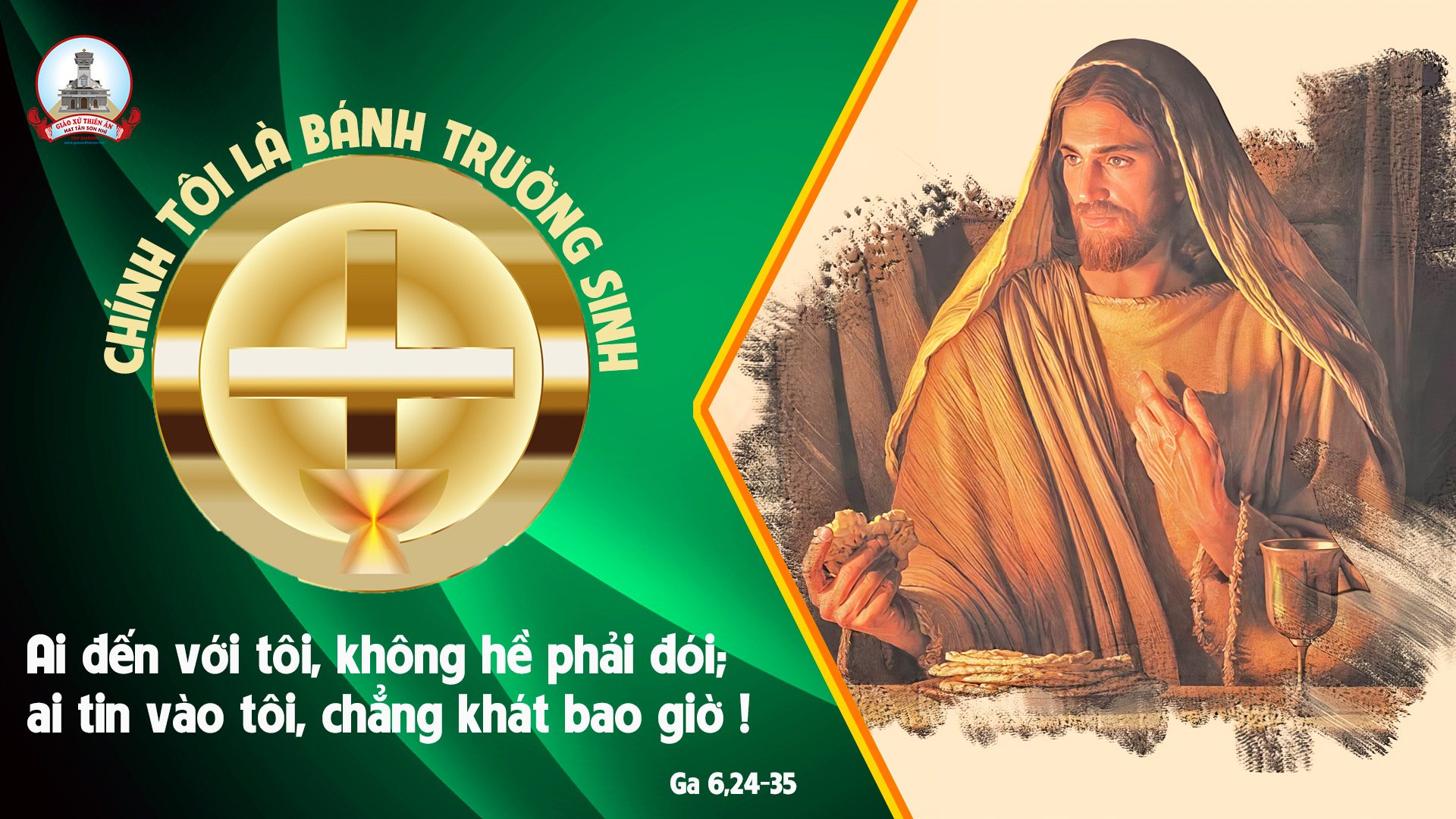 TẬP HÁT CỘNG ĐOÀN
Đk: Chúa ban bánh, bởi trời nuôi dưỡng họ.
Alleluia-Alleluia Người ta sống không nguyên bởi bánh, nhưng bởi mọi lời, do miệng Thiên Chúa phán ra.  Alleluia…
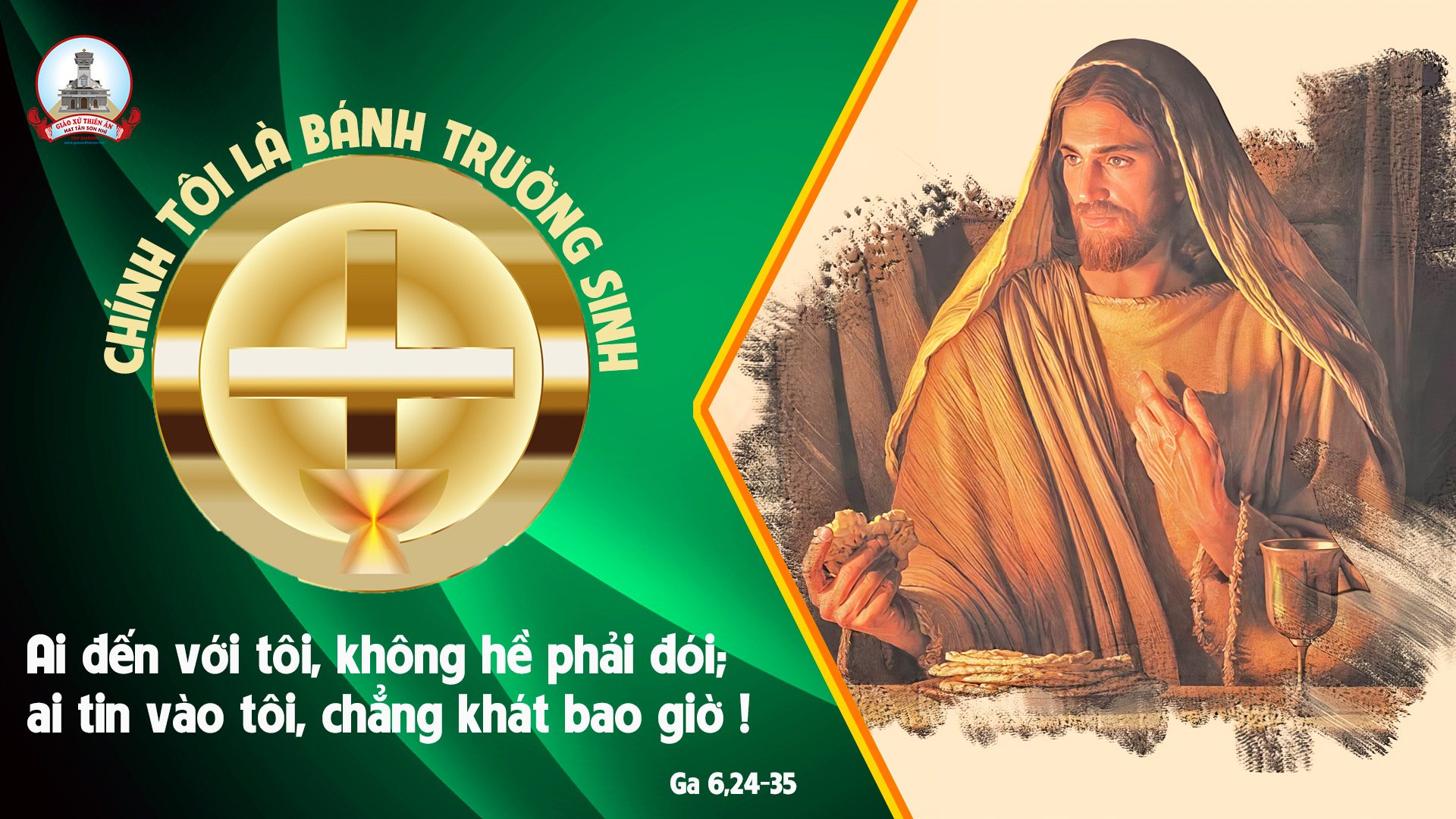 Ca Nhập LễCon Bước Lên Bàn ThờLm. Kim Long
ĐK: Con bước lên bàn thờ, cùng dân Chúa đây hợp dâng thánh lễ. Đây lễ Chiên chiều xưa, Con Chúa uy linh đã trao hiến thân mình.
Pk1: Muôn tâm hồn liên kết trong tình thân dâng tiến Cha toàn năng lễ vật hy sinh. Xin Cha lành cho lễ dâng toàn thiêu mưa xuống muôn hồng ân nhuần thấm tâm hồn.
ĐK: Con bước lên bàn thờ, cùng dân Chúa đây hợp dâng thánh lễ. Đây lễ Chiên chiều xưa, Con Chúa uy linh đã trao hiến thân mình.
Pk2: Con nguyện cầu xin Chúa thương trần gian cho khắp nơi bình an, Giáo Hội rộng lan, cho muôn người thôi oán thương hận than, cho khói binh mờ tan, hạnh phúc tuôn tràn.
ĐK: Con bước lên bàn thờ, cùng dân Chúa đây hợp dâng thánh lễ. Đây lễ Chiên chiều xưa, Con Chúa uy linh đã trao hiến thân mình.
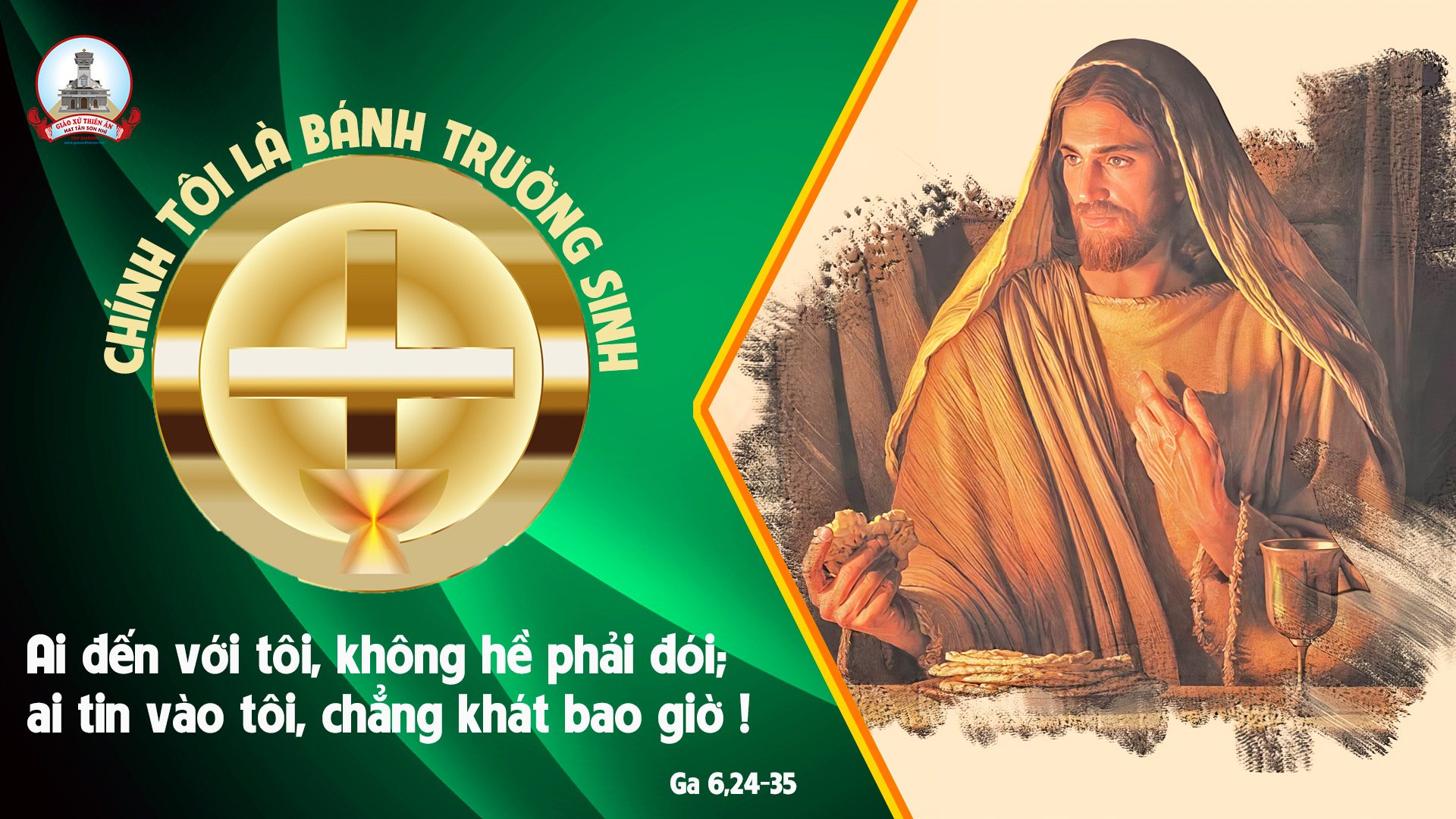 KINH VINH DANH
Ca Lên Đi 2
Chủ tế: Vinh danh Thiên Chúa trên các tầng trời. Và bình an dưới thế, bình an dưới thế cho người thiện tâm.
Chúng con ca ngợi Chúa. Chúng con chúc tụng Chúa. Chúng con thờ lạy Chúa. Chúng con tôn vinh Chúa. Chúng con cảm tạ Chúa vì vinh quang cao cả Chúa.
Lạy Chúa là Thiên Chúa, là Vua trên trời, là Chúa Cha toàn năng. Lạy Con Một Thiên Chúa, Chúa Giê-su Ki-tô.
Lạy Chúa là Thiên Chúa, là Chiên Thiên Chúa, là Con Đức Chúa Cha. Chúa xoá tội trần gian, xin thương, xin thương, xin thương xót chúng con.
Chúa xoá tội trần gian, Xin nhận lời chúng con cầu khẩn. Chúa ngự bên hữu Đức Chúa Cha, xin thương, xin thương, xin thương xót chúng con.
Vì lạy Chúa Giê-su Ki-tô, chỉ có Chúa là Đấng Thánh, chỉ có Chúa là Chúa, chỉ có Chúa là Đấng Tối Cao, cùng Đức Chúa Thánh Thần trong vinh quang Đức Chúa Cha. A-men. A-men.
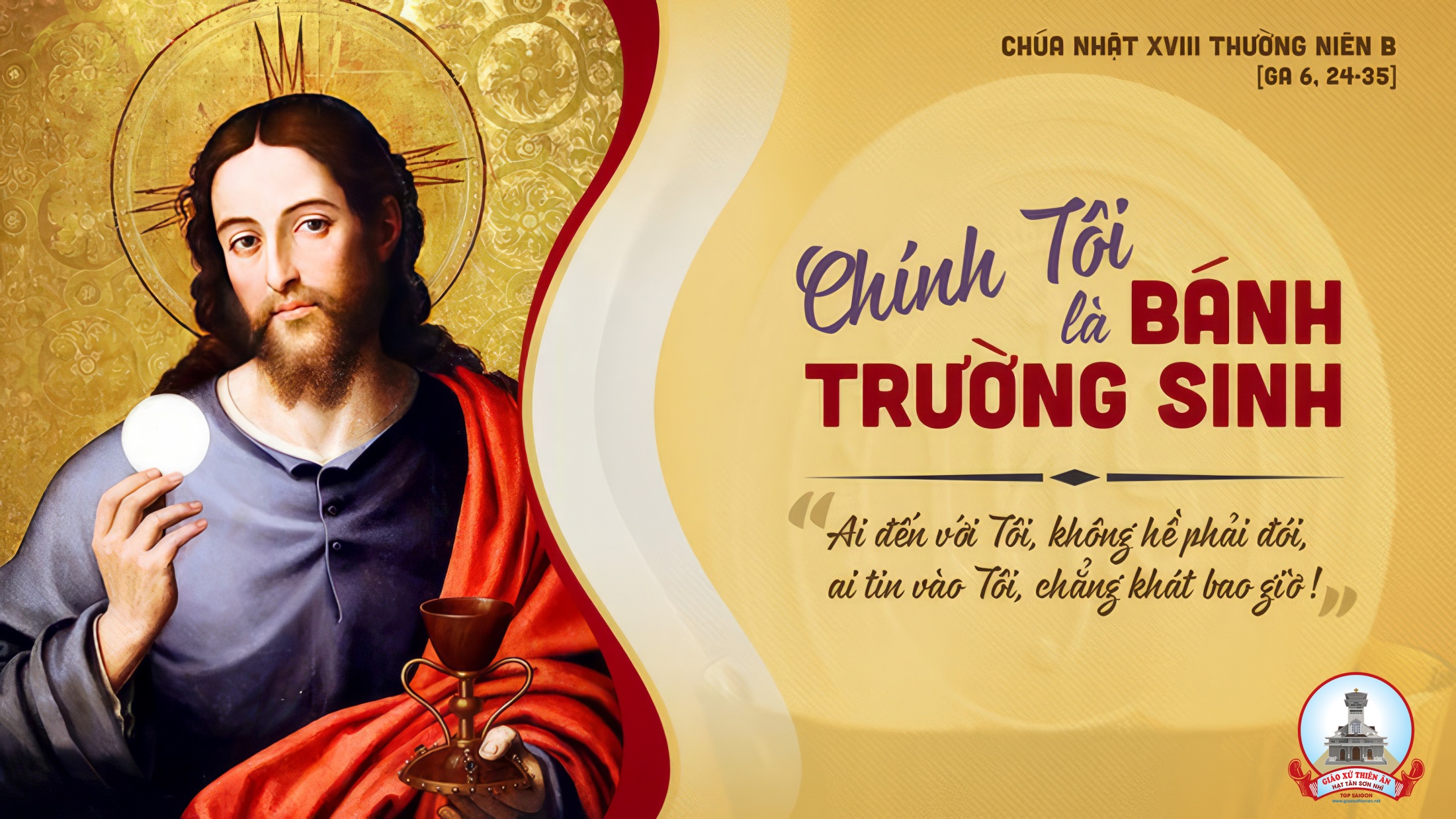 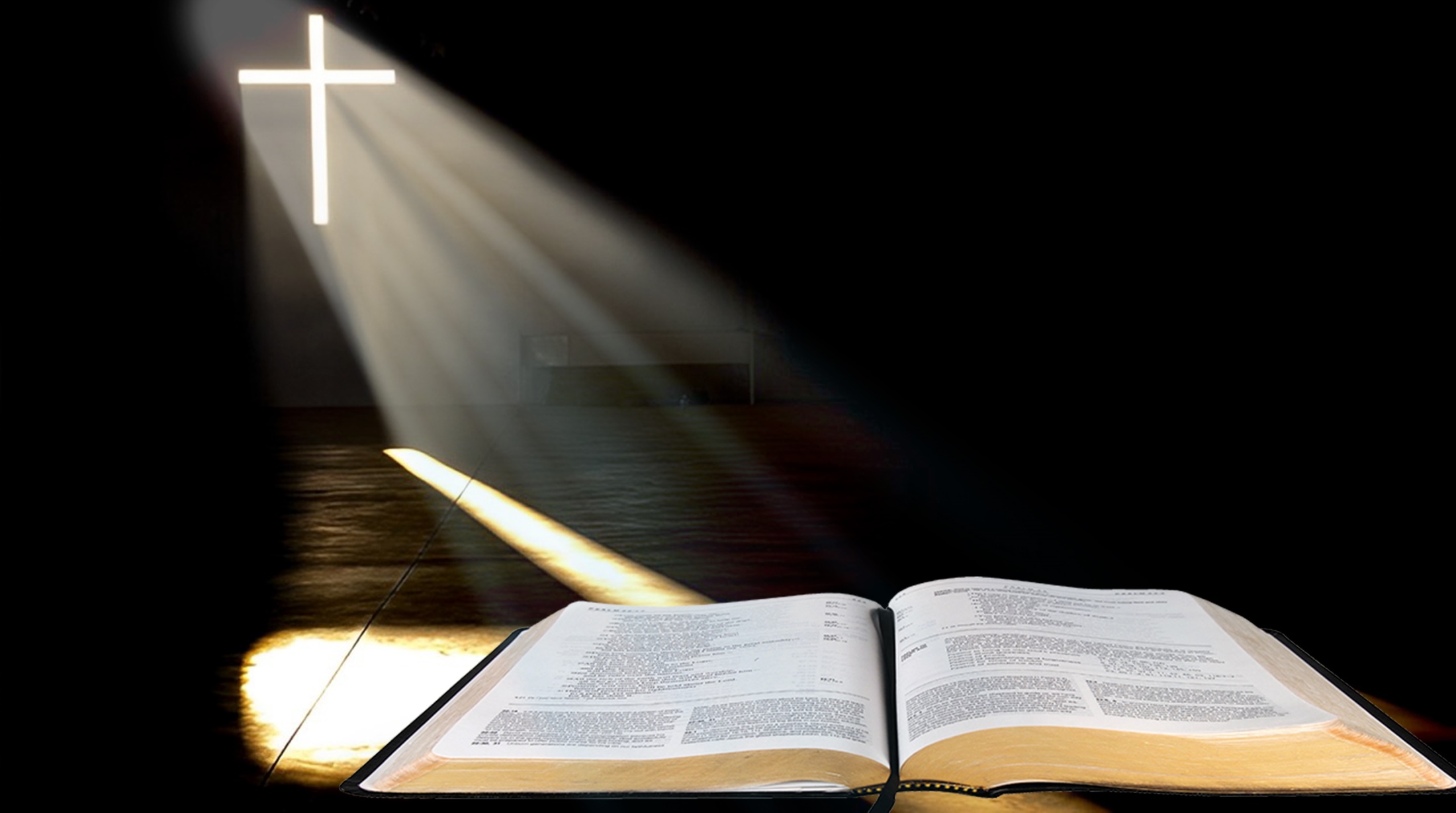 Bài đọc 1
Ta sẽ làm cho bánh từ trời mưa xuống cho các ngươi ăn.
Bài trích sách Xuất hành.
THÁNH VỊNH 77CHÚA NHẬT XVIII THƯỜNG NIÊNNĂM B Lm. Kim Long03 Câu
Đk: Chúa ban bánh, bởi trời nuôi dưỡng họ.
Tk1: Nghe cha ông xưa kia kể lại, hãy loan truyền để con cháu hay. Sự nghiệp Chúa bao là lẫy lừng, tay Chúa từng làm những kỳ công.
Đk: Chúa ban bánh, bởi trời nuôi dưỡng họ.
Tk2: Mây cao xanh vâng theo Chúa truyền, cánh cửa trời, Ngài đã hé ra. Man-na rớt như là mưa rào. nuôi dưỡng họ bằng bánh trời ban.
Đk: Chúa ban bánh, bởi trời nuôi dưỡng họ.
Tk3: Nhân gian nay no nê mãn nguyện, bánh thiên thần rầy họ đã ăn, Đưa dân tới sống trong thánh địa, Tay hữu Ngài dựng núi gầy non.
Đk: Chúa ban bánh, bởi trời nuôi dưỡng họ.
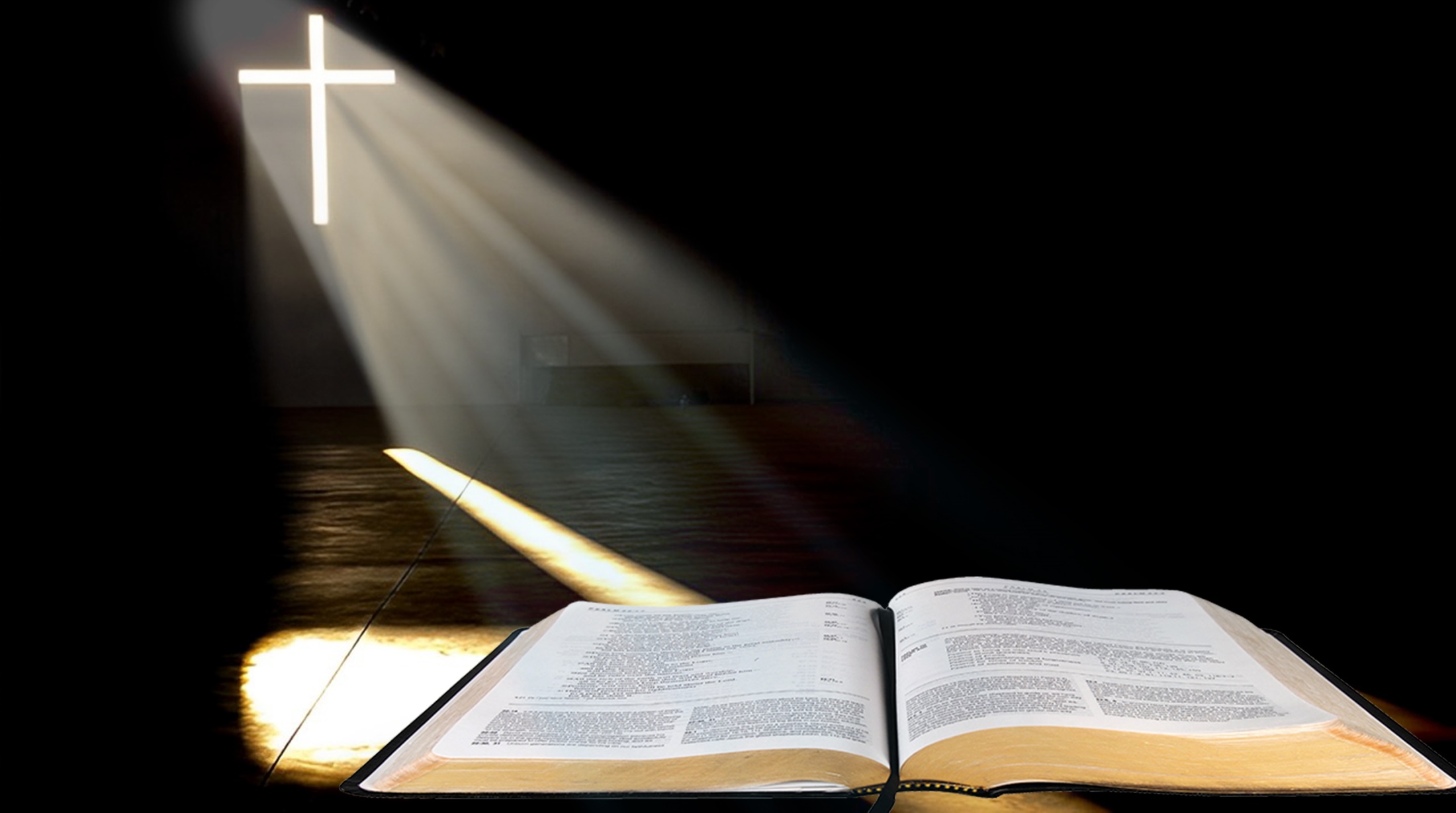 Bài đọc 2
Anh em phải mặc lấy con người mới, là con người đã được sáng tạo theo hình ảnh Thiên Chúa.
Bài trích thư của thánh Phao-lô tông đồ gửi tín hữu Ê-phê-xô.
Alleluia-Alleluia Người ta sống không nguyên bởi bánh, nhưng bởi mọi lời, do miệng Thiên Chúa phán ra.  					Alleluia…
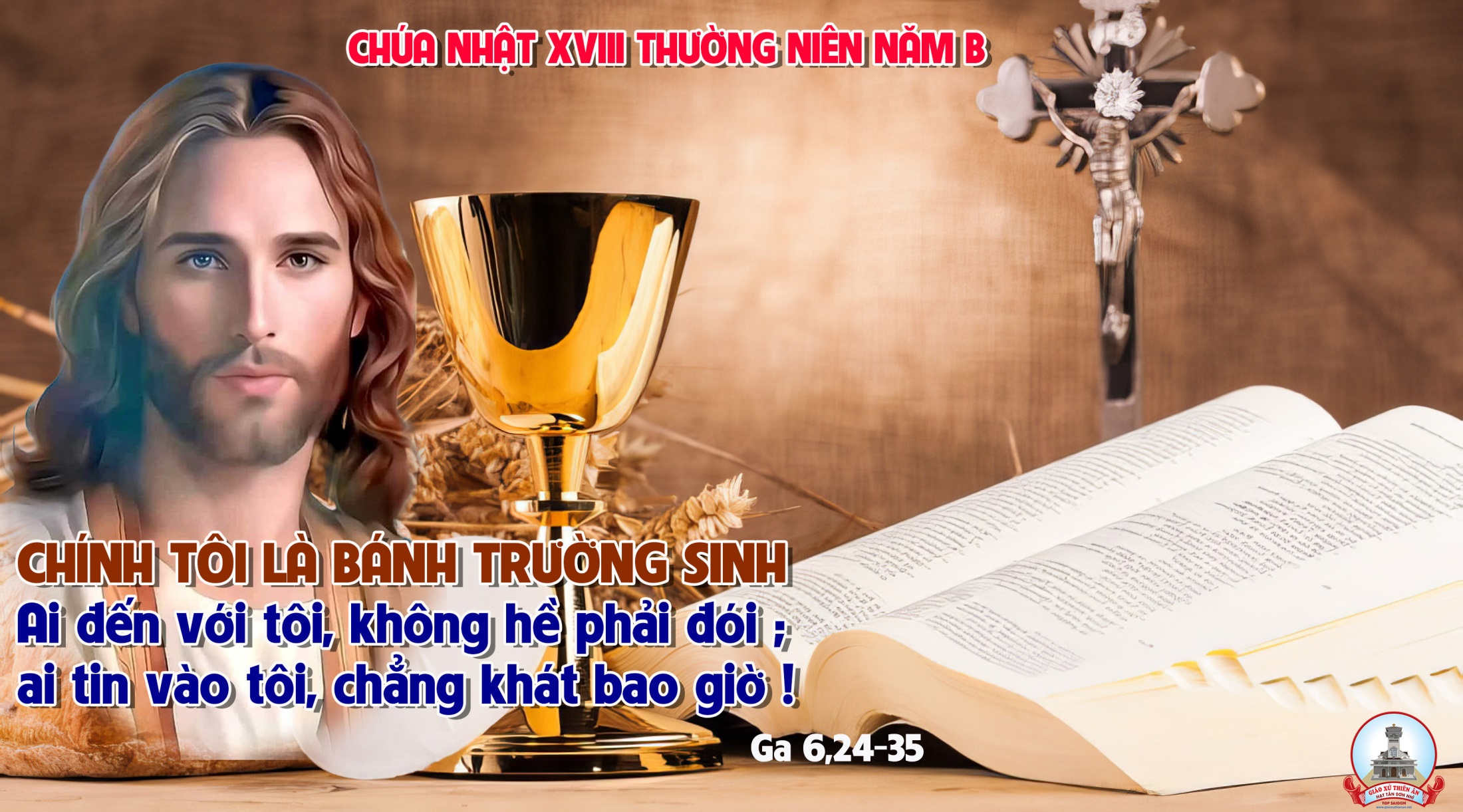 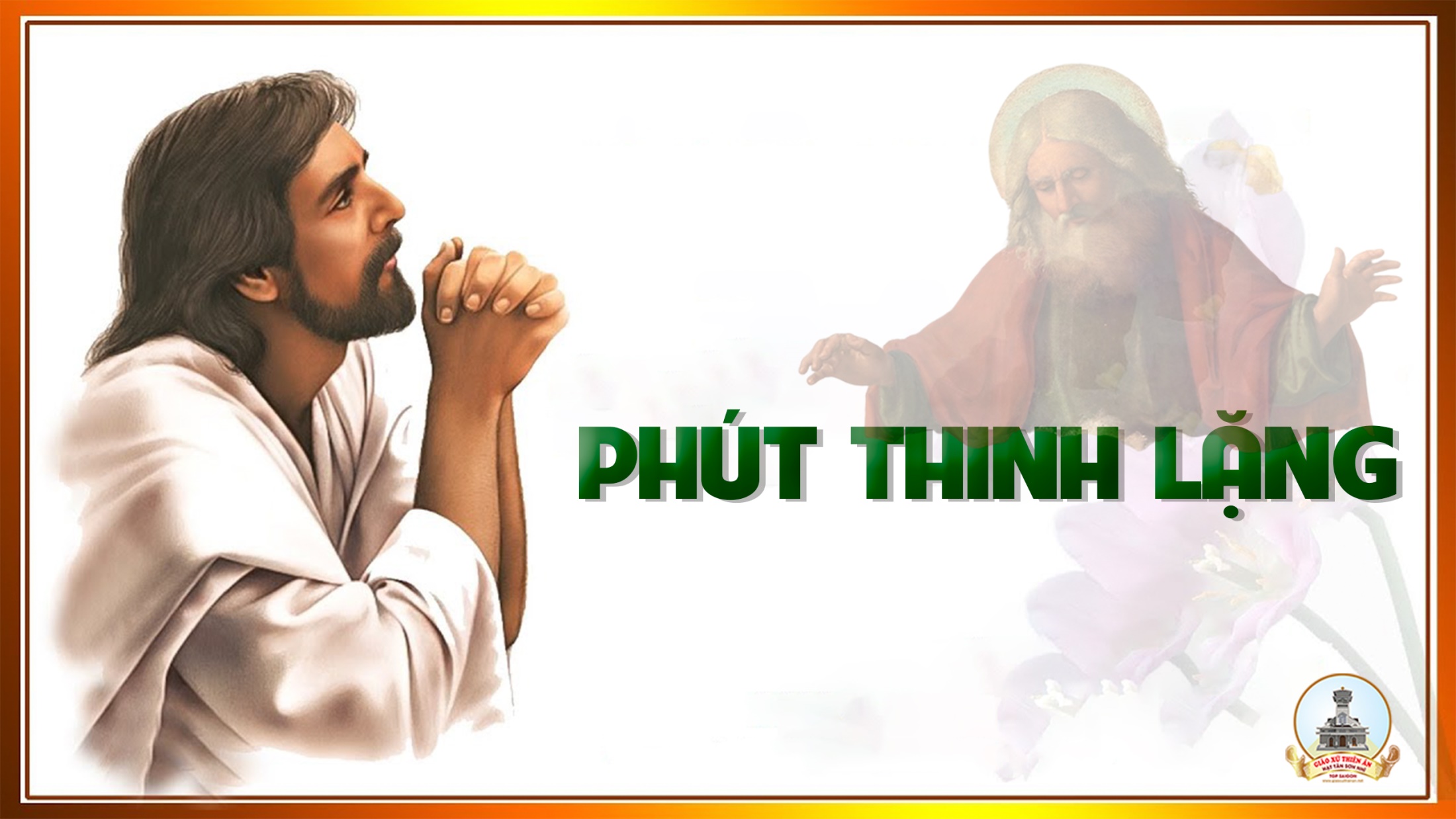 KINH TIN KÍNH
Tôi tin kính một Thiên Chúa là Cha toàn năng, Đấng tạo thành trời đất, muôn vật hữu hình và vô hình.
Tôi tin kính một Chúa Giêsu Kitô, Con Một Thiên Chúa, Sinh bởi Đức Chúa Cha từ trước muôn đời.
Người là Thiên Chúa bởi Thiên Chúa, Ánh Sáng bởi Ánh Sáng, Thiên Chúa thật bởi Thiên Chúa thật,
được sinh ra mà không phải được tạo thành, đồng bản thể với Đức Chúa Cha: nhờ Người mà muôn vật được tạo thành.
Vì loài người chúng ta và để cứu độ chúng ta, Người đã từ trời xuống thế.
Bởi phép Đức Chúa Thánh Thần, Người đã nhập thể trong lòng Trinh Nữ Maria, và đã làm người.
Người chịu đóng đinh vào thập giá vì chúng ta, thời quan Phongxiô Philatô; Người chịu khổ hình và mai táng, ngày thứ ba Người sống lại như lời Thánh Kinh.
Người lên trời, ngự bên hữu Đức Chúa Cha, và Người sẽ lại đến trong vinh quang để phán xét kẻ sống và kẻ chết, Nước Người sẽ không bao giờ cùng.
Tôi tin kính Đức Chúa Thánh Thần là Thiên Chúa và là Đấng ban sự sống, Người bởi Đức Chúa Cha và Đức Chúa Con mà ra,
Người được phụng thờ và tôn vinh cùng với Đức Chúa Cha và Đức Chúa Con: Người đã dùng các tiên tri mà phán dạy.
Tôi tin Hội Thánh duy nhất thánh thiện công giáo và tông truyền.
Tôi tuyên xưng có một Phép Rửa để tha tội. Tôi trông đợi kẻ chết sống lại và sự sống đời sau. Amen.
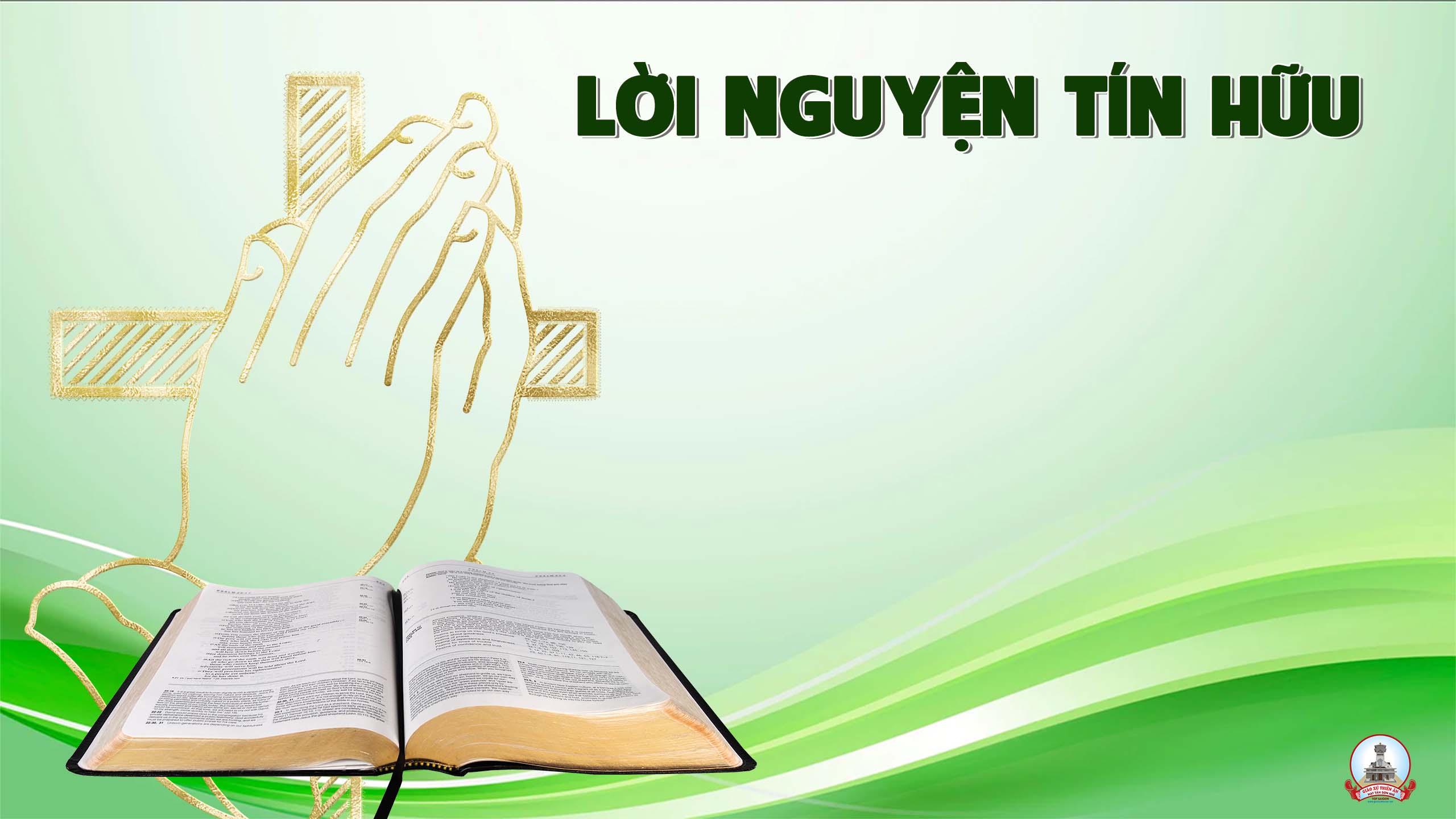 Anh chị em thân mến, Đức Giê-su là bánh trường sinh, ai đến với Người, không hề phải đói, ai tin vào Người, chẳng khát bao giờ. Với lòng tin tưởng mến yêu Chúa, chúng ta cùng dâng lời cầu xin.
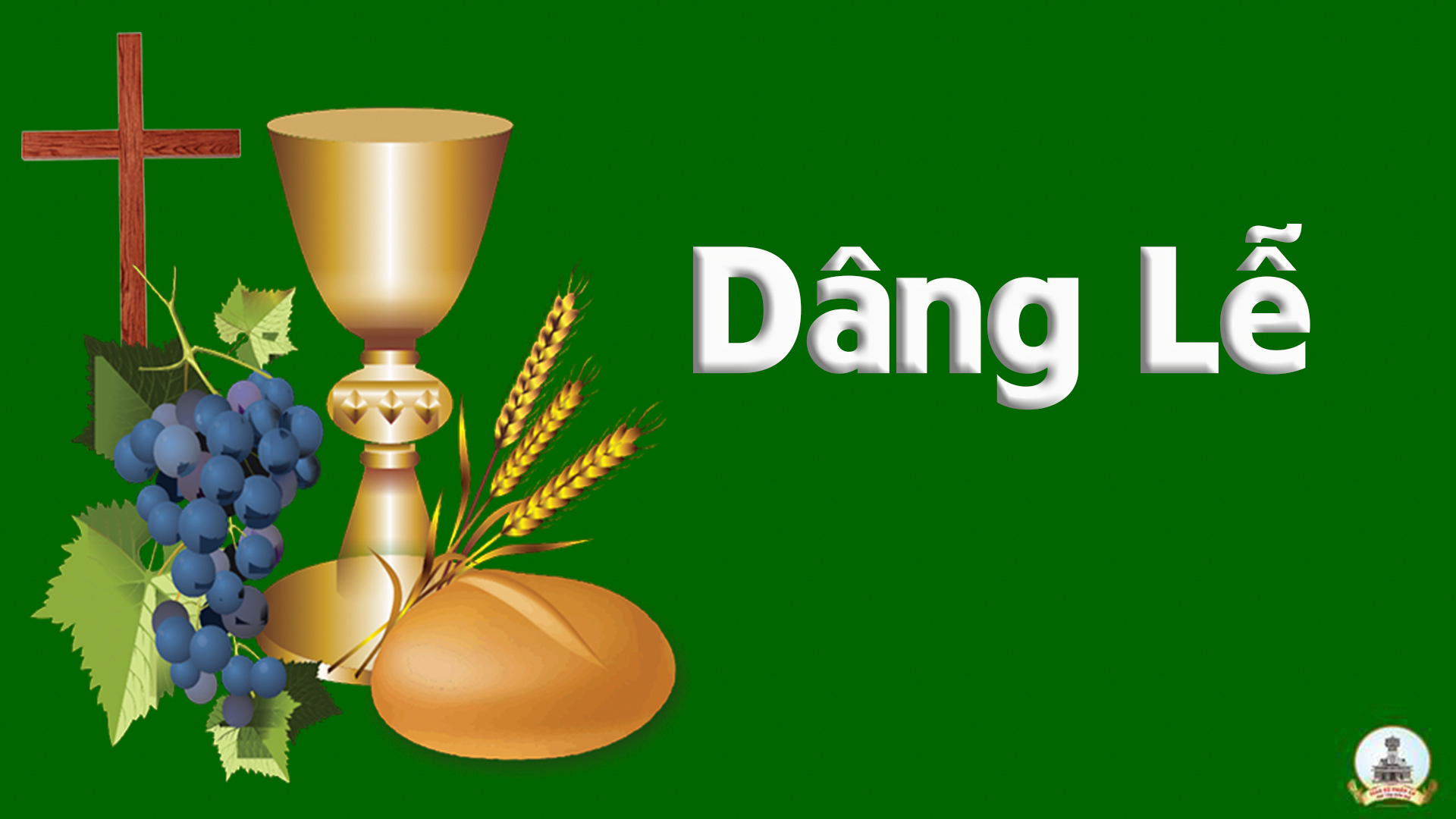 Một Niềm Phó Thác
Lm. Nguyễn Mộng Huỳnh
ĐK: Một niềm phó thác đời con, trong tay Ngài. Dù là đêm dài, dù là tương lai. Một niềm phó thác đời con cho Ngài. Đừng bỏ con mồ côi gục ngã trên nẻo đời.
Pk1: Từng bước âm thầm, là từng gánh phong trần, mà tay trắng bàn tay. có chi dâng Ngài, con chỉ có con tim này.
ĐK: Một niềm phó thác đời con, trong tay Ngài. Dù là đêm dài, dù là tương lai. Một niềm phó thác đời con cho Ngài. Đừng bỏ con mồ côi gục ngã trên nẻo đời.
Pk2: Rượu bánh tinh tuyền, cùng ngàn nỗi ưu phiền nguyện dâng Chúa ngày đêm. lễ dâng mọn hèn, lòng thành kính con đáp đền.
ĐK: Một niềm phó thác đời con, trong tay Ngài. Dù là đêm dài, dù là tương lai. Một niềm phó thác đời con cho Ngài. Đừng bỏ con mồ côi gục ngã trên nẻo đời.
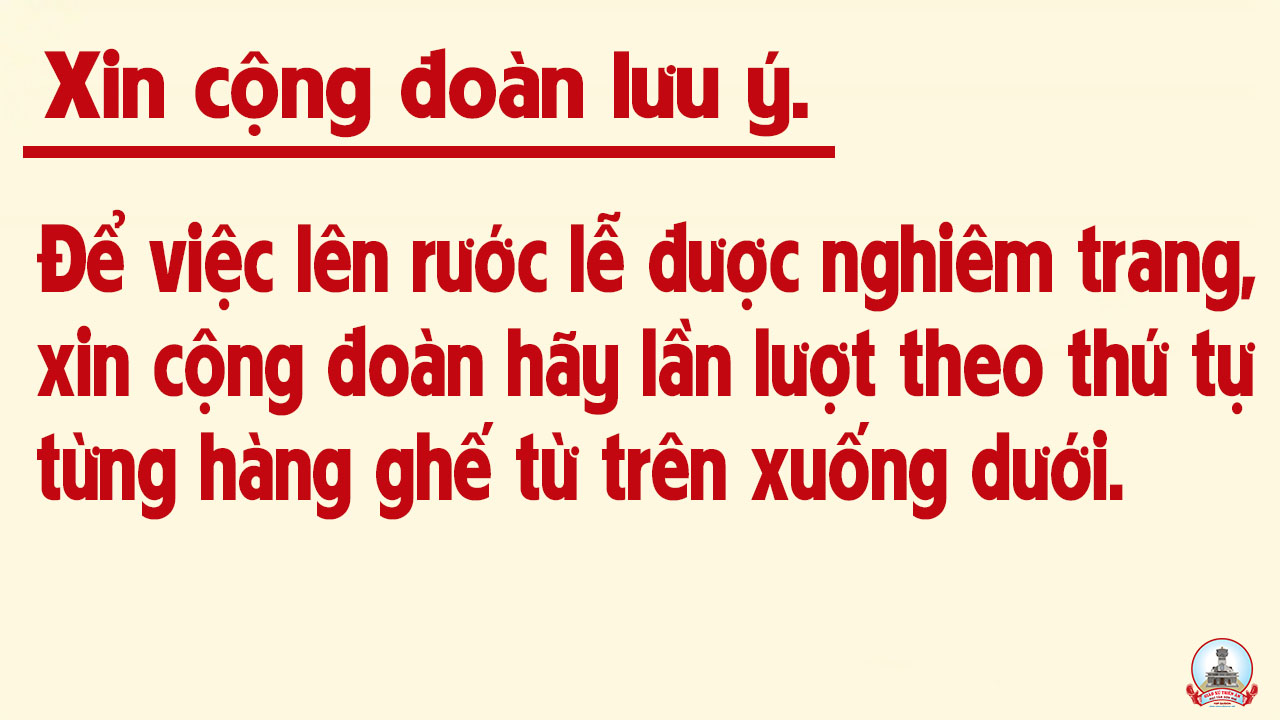 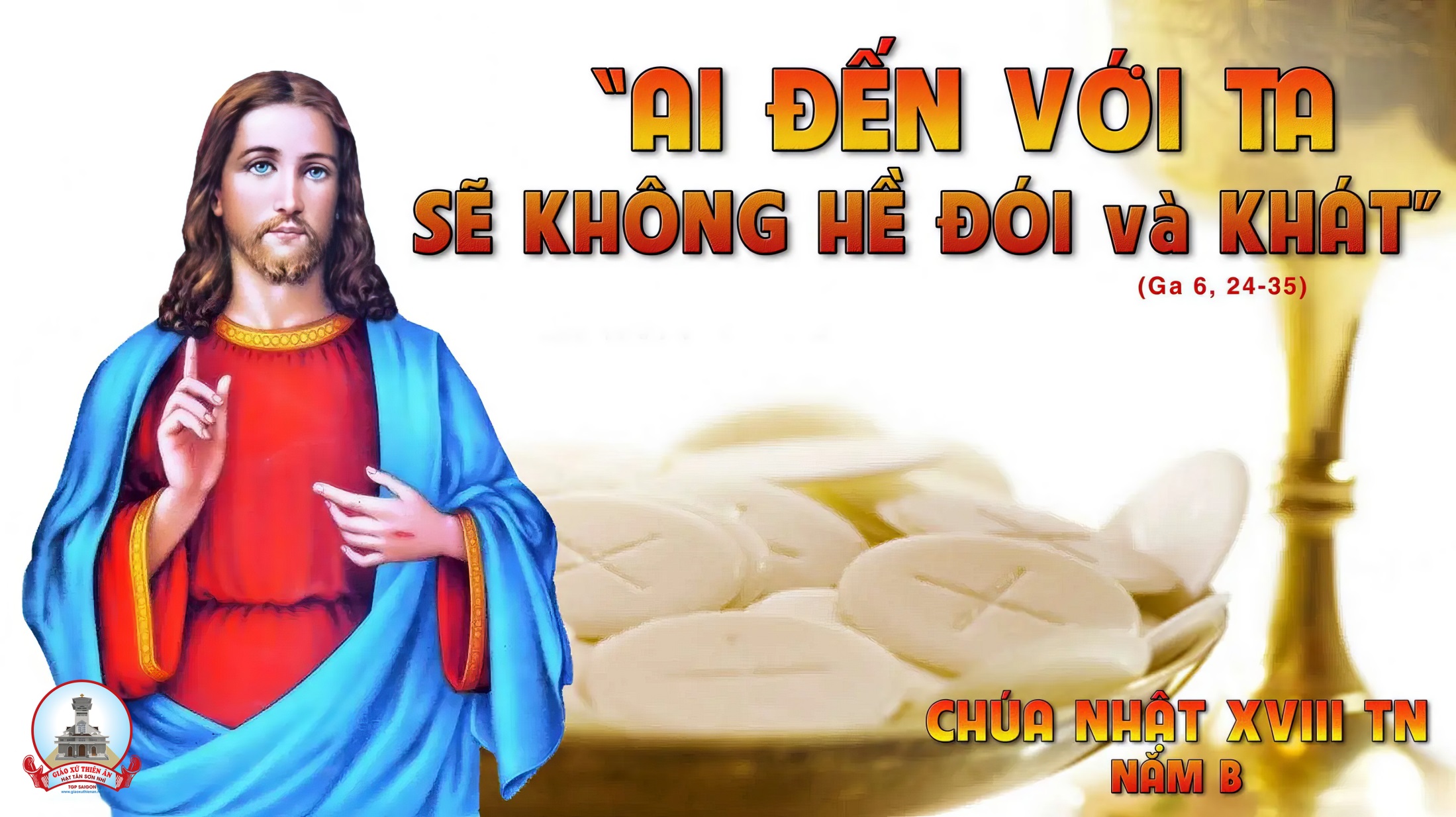 Ca Nguyện Hiệp LễHãy Đến Với Ta Huỳnh Minh Kỳ & Đinh Công Huỳnh
ĐK: Hãy đến với Ta, hỡi ai đang còn đói khát. Hãy đến với Ta, để Ta bổ dưỡng đêm ngày.
Pk1: Hỡi ai đang còn đói khát hãy đến với Ta. Ai tin vào Ta thì sẽ không khát bao giờ. Chính Ta ban tặng thần lương để nuôi thế trần.  Ai ăn Thịt uống Máu Ta sẽ được thỏa thuê.
ĐK: Hãy đến với Ta, hỡi ai đang còn đói khát. Hãy đến với Ta, để Ta bổ dưỡng đêm ngày.
Pk2: Chúa đã lấp đầy khoảng trống quả tim khát vọng. Cho con dùng Bánh Sự Sống nuôi dưỡng tâm hồn. Giữa bao khát vọng trần gian lòng con khắc khoải. Xin cho lòng con khát khao chỉ mình Chúa thôi.
ĐK: Hãy đến với Ta, hỡi ai đang còn đói khát. Hãy đến với Ta, để Ta bổ dưỡng đêm ngày.
Pk3:  Tất cả những gì con có đều do chính Ngài. Lo chi tìm kiếm hạnh phúc hư ảo trên đời. Sẽ không đem lại của ăn trường sinh bất tận. Cho con tìm thấy suối ơn chính là Chúa thôi.
ĐK: Hãy đến với Ta, hỡi ai đang còn đói khát. Hãy đến với Ta, để Ta bổ dưỡng đêm ngày.
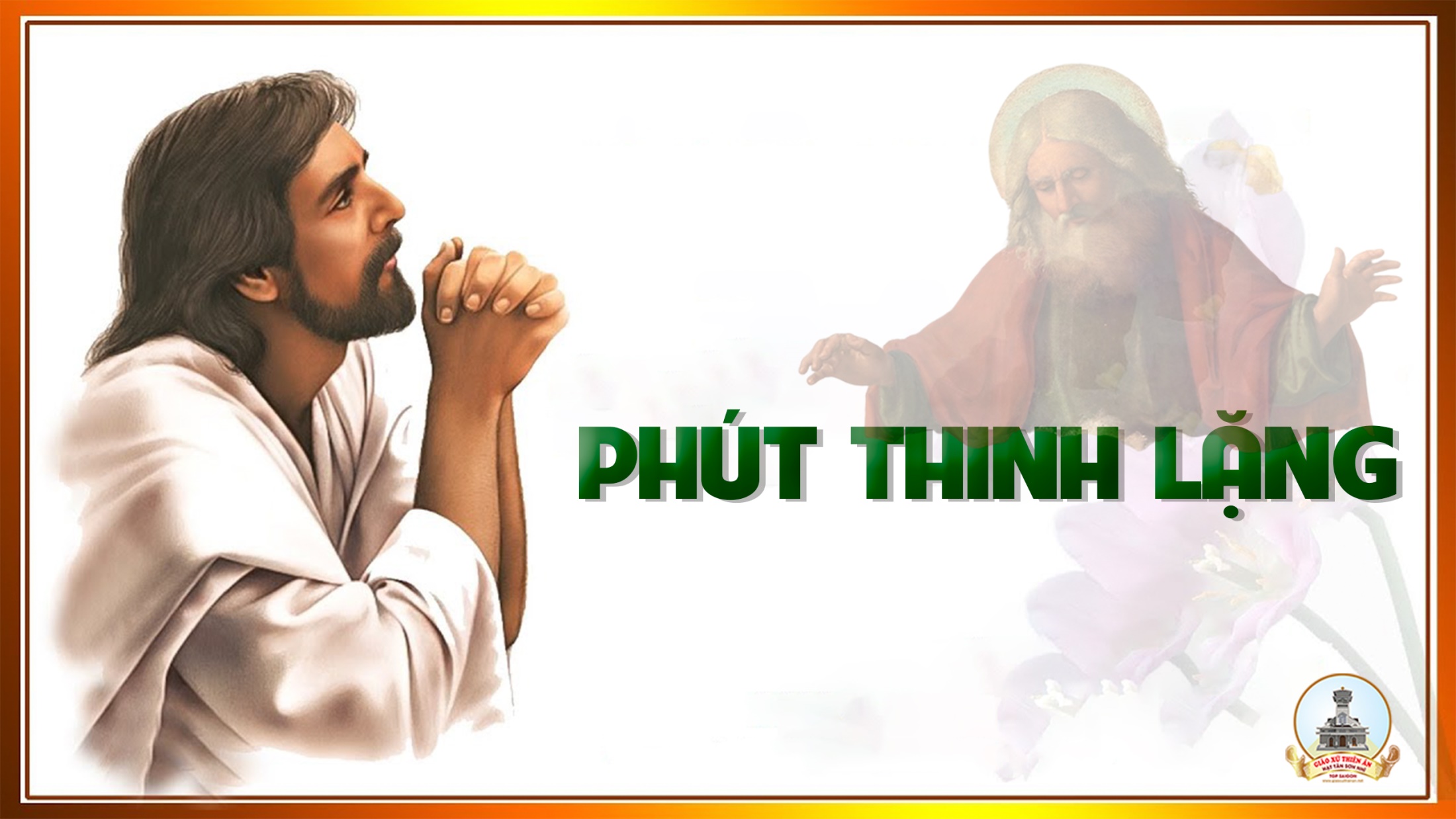 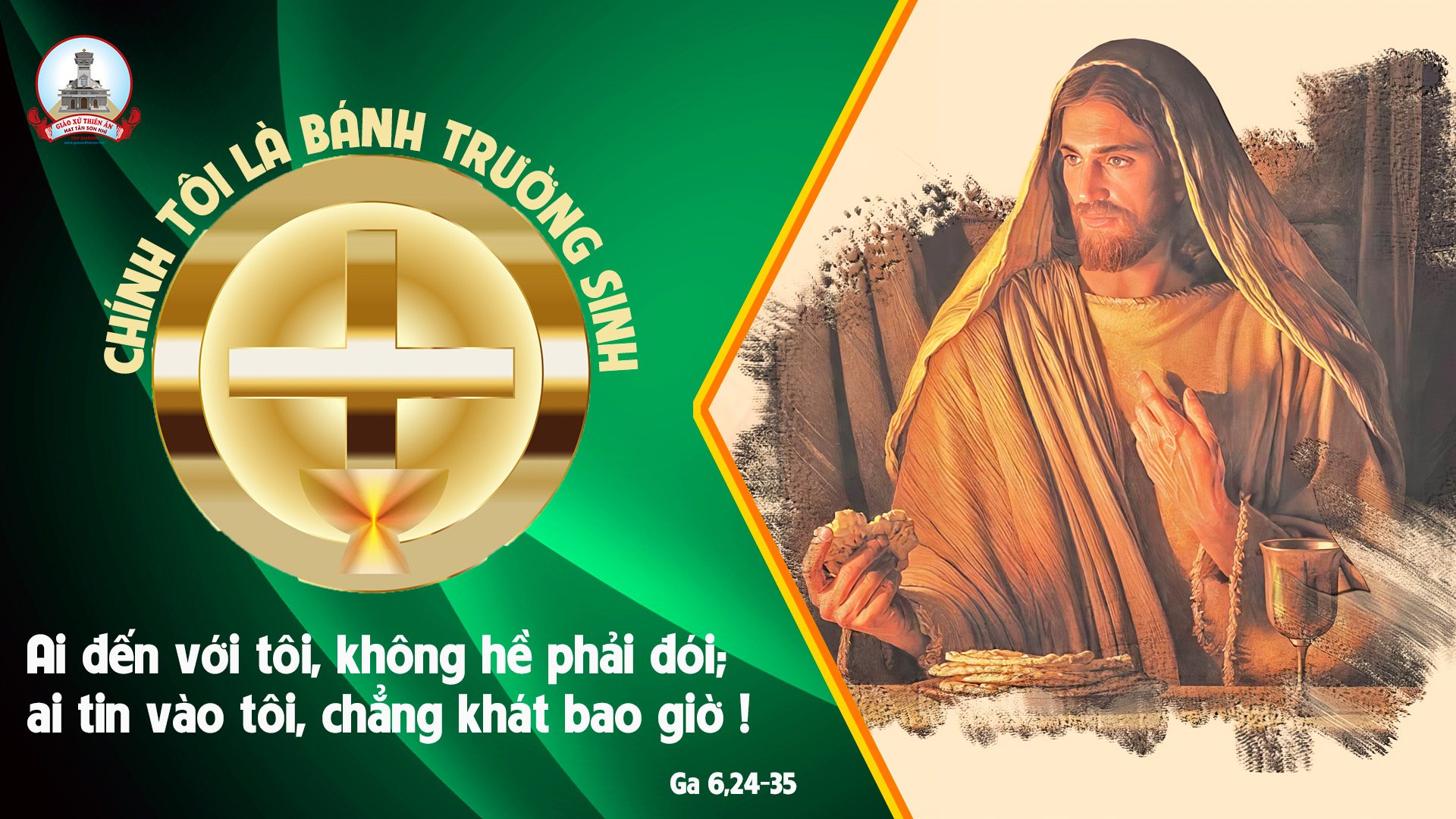 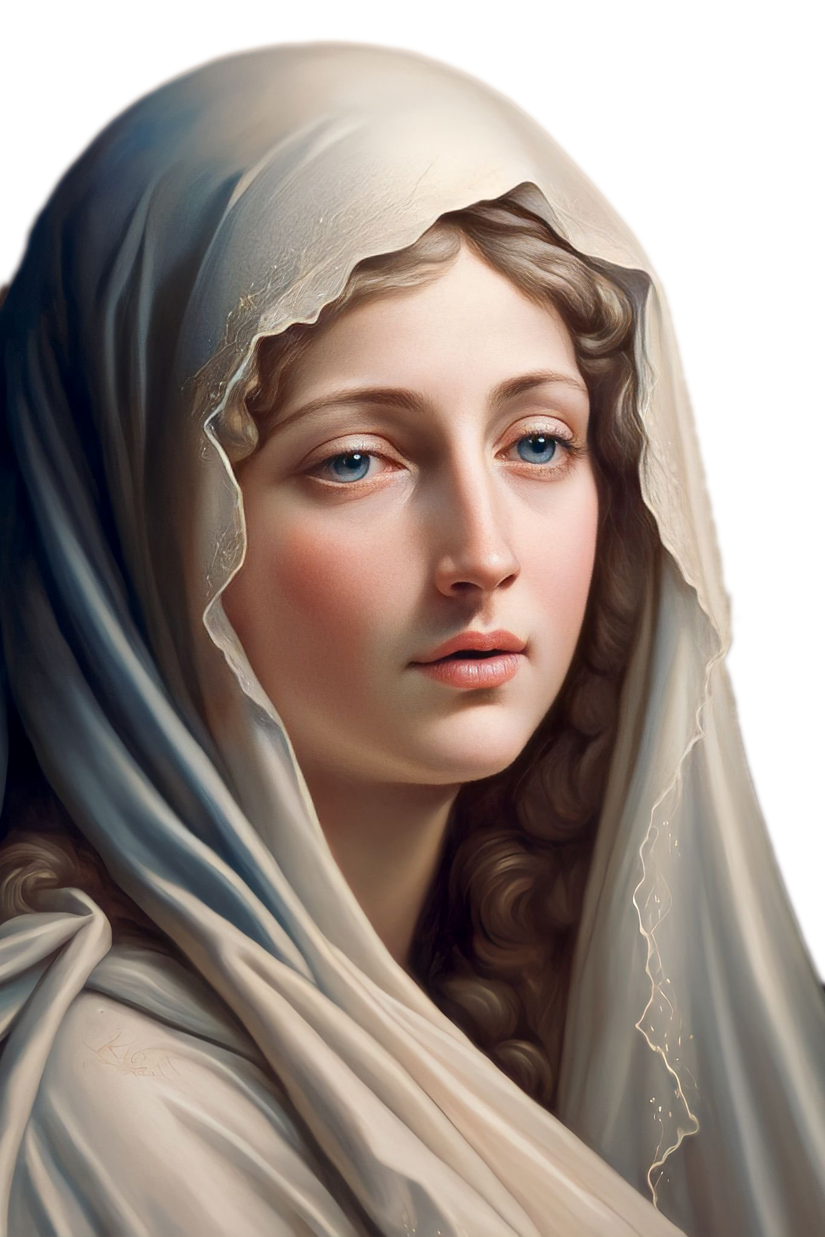 Ca Kết LễNguồn Cậy TrôngHoàng Vũ
Pk1: Mẹ ơi, bao người lạc bước lưu đầy ngày tháng chơi vơi như thuyền nan giữa khơi, đoàn con xin Mẹ, Mẹ hãy thương tình dìu dắt con thơ qua hiểm nguy cõi trần.
ĐK: Mẹ nguồn cậy trông, chưa thấy ai xin Mẹ về không, hỡi Mẹ Thiên Chúa, xin hãy lắng nghe con nài van. Mẹ nguồn an vui, ôi Nữ Trinh là nguồn an vui, hết tình kêu khấn, con tin chắc Mẹ thương nhận lời.
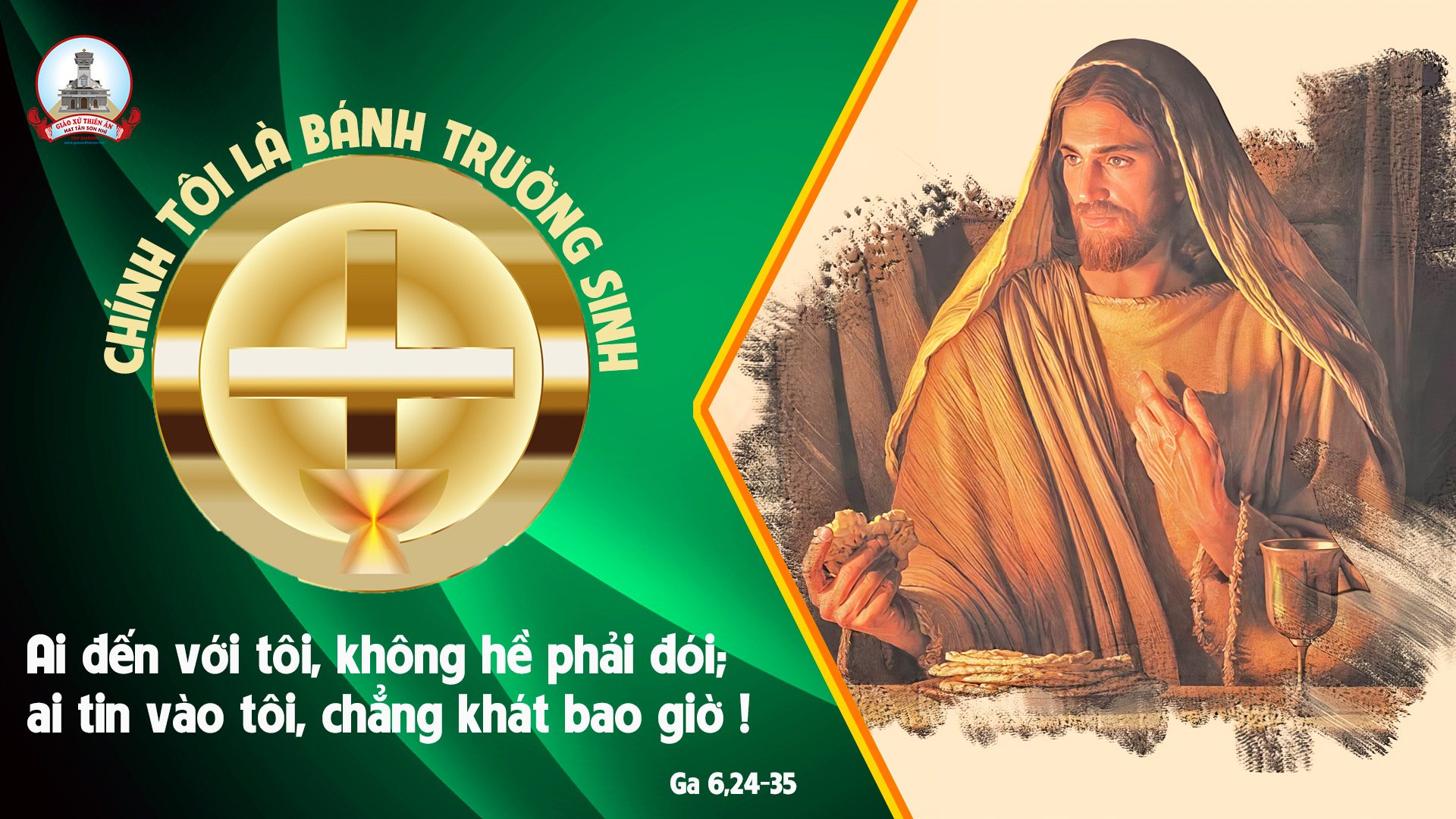